Centre Universitaire Abdelhafid Boussouf -           Mila
Interaction Homme - Machine
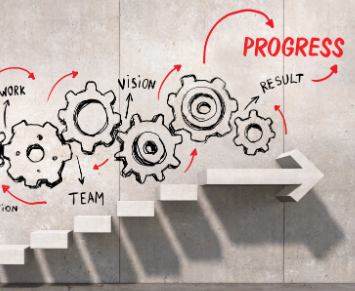 Chapitre2  
Méthodologie de construction d’une IHM
2022 - 2023
Introduction
Un bon IHM doit permettre à l’utilisateur d’accomplir ses tâches de façon 

efficace
avec une bonne productivité
en toute sécurité
en prenant plaisir à le faire
en apprenant rapidement à utiliser le système

Les IHM ont un impact significatif sur :
Attractivité du logiciel
Gain de productivité
Coûts de développement, de maintenance et de formation
Etape du cycle de développement d’un logiciel
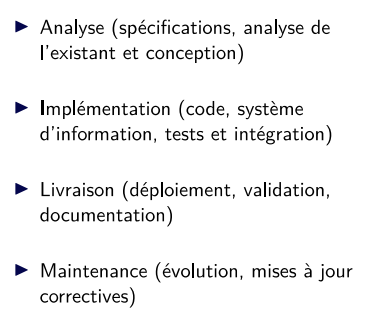 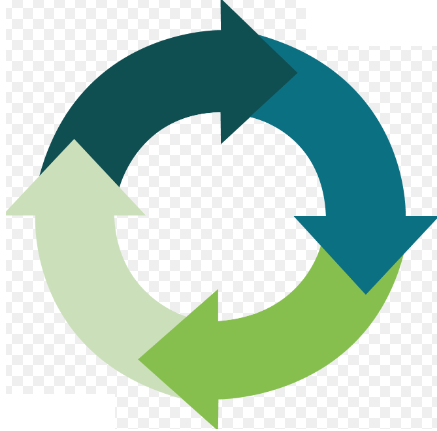 Conception en génie logiciel
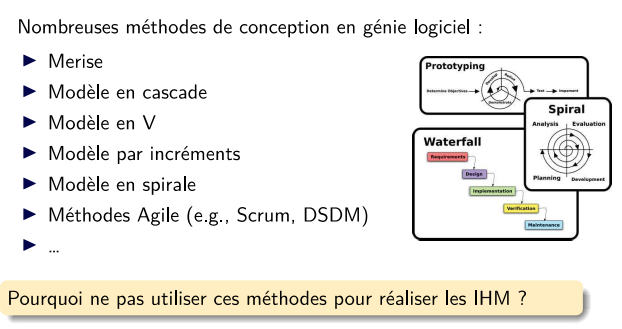 Conception en génie logiciel
Certaines méthodes poussent a impliquer l’utilisatrice pendant la phase de conception
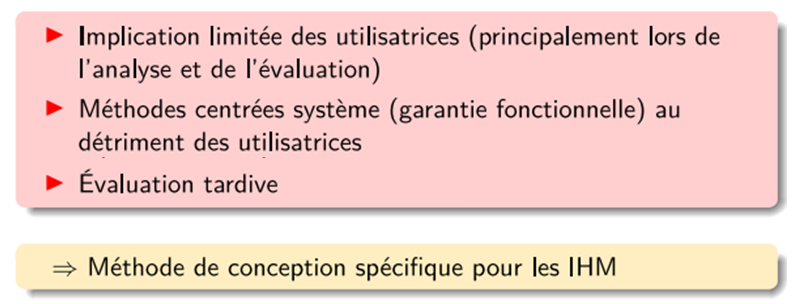 6
Pourquoi des méthodes de conception IHM?
Réduction des coûts de développement et de maintenance du logiciel
Réduction des risques
Gain de productivité côté utilisateurs
Réutilisation et améliorations des composants de base du logiciel
Réduction du budget et du temps pour la formation au logiciel
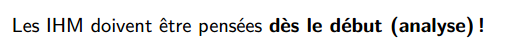 Prise en compte de l'utilisateur
Une des clés pour réussir à concevoir une interface ergonomique est de connaître et comprendre ses utilisateurs. 

L'humain doit constituer l'élément central à considérer dans la conception d'une interface homme-machine. 

La prise en compte des utilisateurs doit intervenir assez tôt, dès la phase d'analyse d'un projet logiciel. Ils doivent être impliqués dans toutes les phases du cycle de développement.
Aspects humains
Eléments de Psychologie appliquée aux systèmes interactifs

– Perception           

– Action

– Cognition
Vue
Ouïe
toucher
Action physique
Langage parlé
le traitement de l'information sensorielle
Mémoire et apprentissage
La résolution des problèmes
Résolution de problèmes
« Résolution de problèmes" :évoque une activité intellectuelle intense, il désigne en psychologie toute activité visant à atteindre un but à partir d'une situation courante. 

Exemple:
Chercher où l'on a mis sa montre  procède de la résolution de problème au même titre que résoudre un casse-tête
Décider ce que l'on va manger ce soir ou 
Démontrer un théorème.
Résolution de problèmes: Théorie de l’action
La théorie de l'action : permet de mesurer la complexité d'utilisation d'une interface homme-machine. 
 Principe : Toute action exécutée avec un certain but est un cycle itératif en deux temps : 
• Exécution d'une commande 
• Évaluation de la modification engendrée par la commande par rapport au but fixé
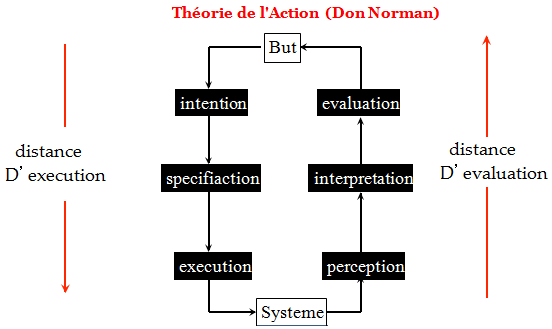 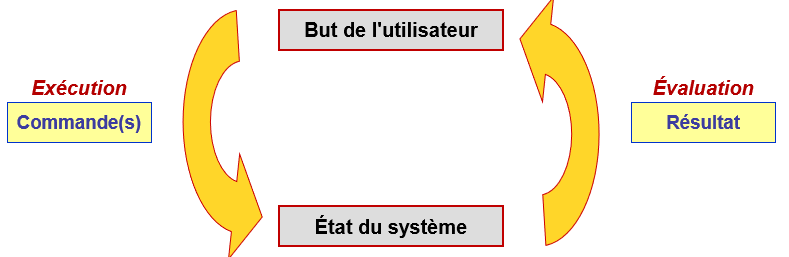 Théorie de l’action
On distingue deux couches dans le cycle de l'action : 
• Compréhension du système (élaboration du plan et évaluation du résultat) 
• Interaction avec le système (exécution de l'action et perception)
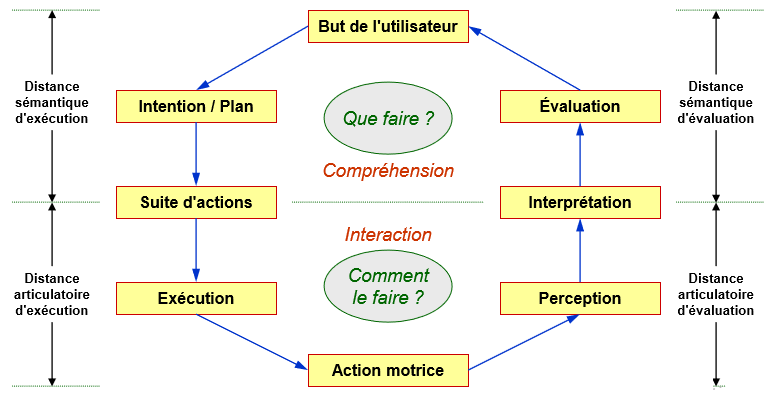 Exemple de cycle action-évaluation
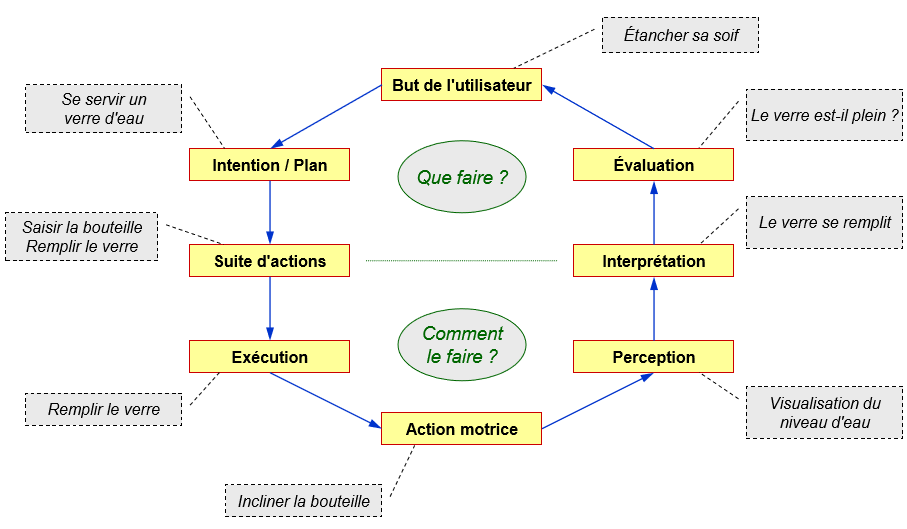 Approches de conception
Approche technocentrée
• Développement centré sur la machine et ses possibilités techniques
• L'utilisateur doit s'adapter à la machine
• Une grande tentation pour les développeurs
Imposer des technologies qui leur plaisent
Privilégier la création de systèmes efficaces sur le plan technique

Approche anthropocentrée
• centrée sur l’homme et les utilisations
• la machine doit s’adapter à l’activité des utilisateurs
Nécessite que les développeurs connaissent les besoins des utilisateurs, le contexte d'utilisation, etc.
L’ergonomie au centre de l’IHM
Ergonomie: Science du travail et des activités humaines 
Ergon (travail) et nomos (règles) 
• prise en compte des facteurs humains 

Elle vise la compréhension des interactions humains/ système et concerne  l’optimisation du bien-être des personnes et de la performance globale des systèmes qui doivent être: 

– Efficaces 
– Fiables, sûrs 
– Favorables à la santé de leurs utilisateurs
 – Favorables au développement de leurs compétences
Objectifs de l’ergonomie
• Objectifs centrés sur les personnes 
– Santé 
– Sécurité 
– Confort, facilité d’usage, satisfaction, plaisir 
comment concevoir des systèmes qui favorisent le développement de compétences 

• Objectifs centrés sur la performance
 – Efficacité, productivité, fiabilité, qualité
16
Ergonomie: exemple
Ergonomie =adaptation d'un   objet/outil à son utilisateur 

Logiciels de grossissement de caractères pour personnes handicapées visuelles
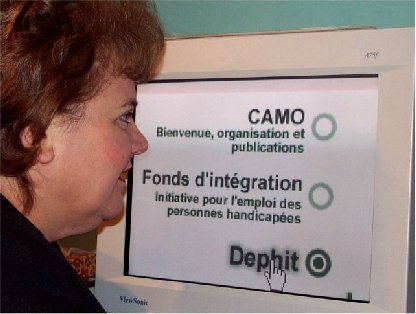 17
Méthodes de conception des IHM
Différentes méthodes existantes :
Conception itérative
Conception incrémentale
Conception par prototypage
Conception centrée utilisateur
Conception participative
Conception informative
Conception par personas et scénarios
18
Conception itérative
Dans chaque cycle, la conception doit être élaborée, affinée et testée. Les résultats des tests de conception du cycle n-1 nourrissent la conception du cycle n
 Le processus de construction est itératif :
Pour des problèmes difficiles à spécifier
Processus de conception ni ascendant, ni descendant
Développement de solutions partielles, intermédiaires
Apparition en cours de développement de nouveaux objectifs
Prise en compte de l’avis des utilisateurs qui peuvent changer !
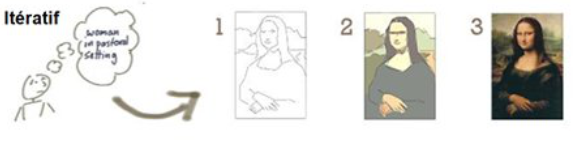 19
Conception incrémentale
Méthodologie basée sur la réalisation d’une première partie, puis d’une seconde, …
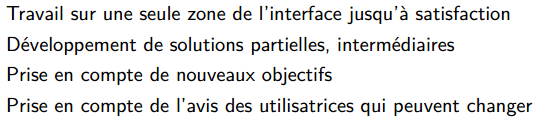 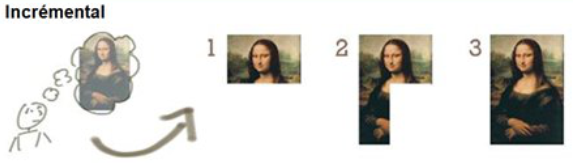 Conception par prototypage
Le maquettage ou prototypage consiste à concevoir des versions préliminaires et intermédiaires de l'interface avant de finaliser les spécifications conduisant au développement du produit final.

Les maquettes constituent des versions jetables de l'interface alors que les prototypes sont généralement développés sur la même base technologique que le produit final. Dans le domaine des interfaces ces deux termes sont cependant assez interchangeables. 

La fidélité de la maquette désigne sa ressemblance par rapport à l'interface finale en termes de graphisme et d'interactivité.
sketch ? Wireframe? Mock-up? prototype
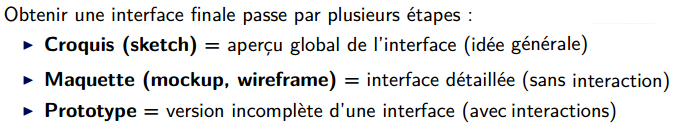 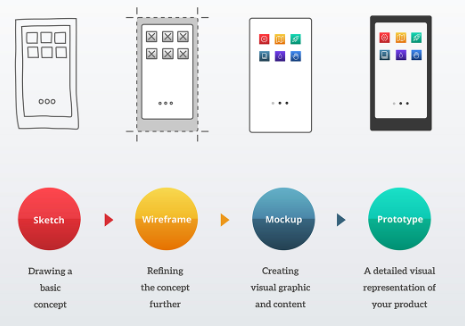 Types de prototype
Prototypes informels, sur papier
Dessiner des écrans sur papier, sur logiciel
Exécuter un scénario et essayer des variantes pour des choix
 de haut niveau : décider des fonctionnalités qui seront disponibles
de niveau intermédiaire : dessiner une séquence d’écrans
de bas niveau : dessiner des idées d’icônes
Prototypes vidéo
Créer une vidéo de l’utilisation d’un prototype
Simuler les fonctionnalités non implantées, les interactions
Prototypes informatiques à l’aide d’outils :
Accès direct à l’interface : Visual studio, Netbeans, …
23
Conception participative
La conception participative est caractérisée par la participation active des utilisateurs au travail de conception. Il s'agit donc d'une méthode de conception centrée sur l'utilisateur où l'accent est mis sur le rôle actif des utilisateurs.
Elle repose sur :
L'observation et entretiens
La production de scénarios
Utilisateur partenaire de conception à part entière, et peut être une source possible d’innovations,  et participe aux choix de conception finaux.
24
Conception informative
Prise en compte des utilisateurs :
Pas seulement comme testeurs
Mais sans les considérer comme partenaires de conception
Méthode imaginée pour la conception avec des enfants
Relations concepteur-utilisateur :
utilisateur dans l’équipe de conception
Mais ne participe pas aux choix finaux
25
Conception centrée utilisatrice
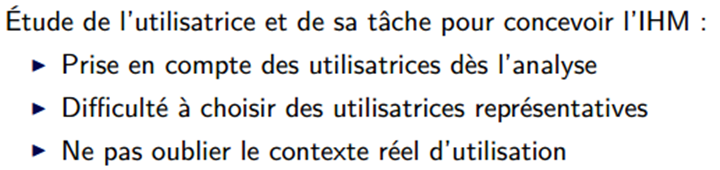 Relations concepteur - utilisateur :
Utilisateur observé dans la résolution de sa tâche
Interrogé sur ses attentes
Questionné sur le logiciel conçu
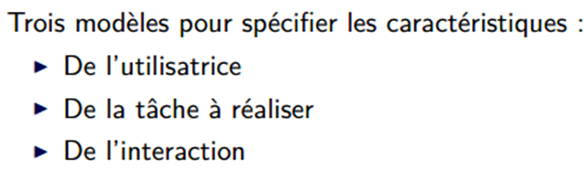 26
Conception centrée utilisatrice
Modèle de l’utilisateur :Identifier les caractéristiques pertinentes de l’utilisateur

Données générales
taille, âge, sexe, déficiences
niveau de formation, habitudes culturelles

Données liées à l’application : compétences sur le domaine/en informatique
débutant, occasionnel, expérimenté, expert
Conception centrée utilisatrice
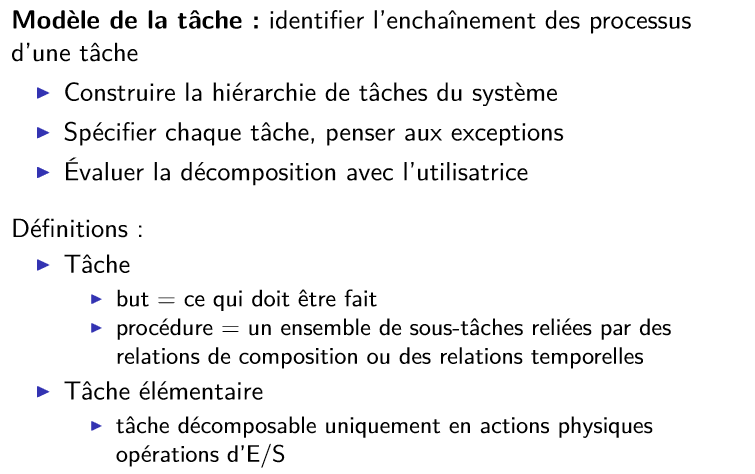 Conception centrée utilisatrice
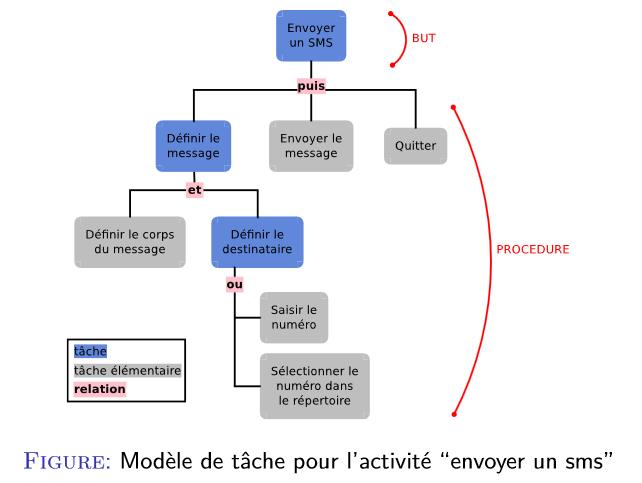 Conception centrée utilisatrice
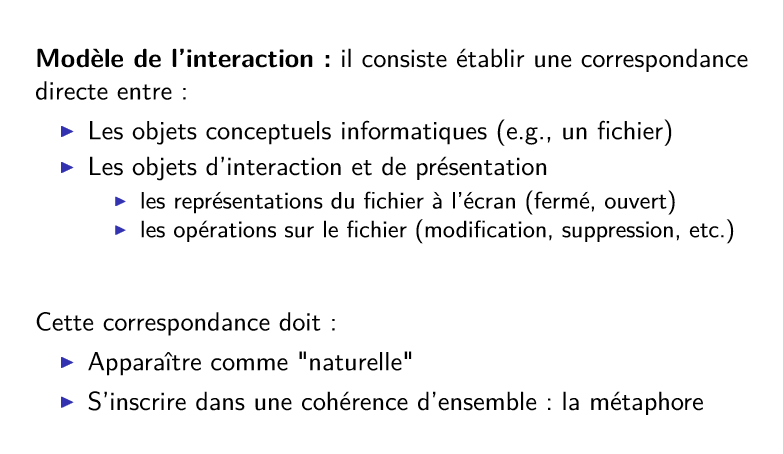 30
Conception centrée utilisatrice
31
Méthode des personas et scenarios
Méthode des personas :
Utilisée dans différents domaines (plans marketing, sondages,etc.)
Introduite aux débuts des années 1990 pour la conception d’IHM

Objectifs de la méthode :
Meilleure compréhension des utilisateurs et de leurs buts
Vision partagée des utilisateurs
Création de scénarios à partir des personas
32
Méthode des personas et scenarios
Définition du persona (ou archétype) :

Pas un utilisateur réel, mais une abstraction de plusieurs
Regroupe les traits caractéristiques les plus fréquents des utilisateurs

La description d’un persona peut inclure :

Des objectifs, contraintes, environnement de travail
Ce qui va déclencher leurs actions
Ce qui peut les influencer
Ce qui peut les freiner ou les faire fuir
33
Méthode des personas et scenarios
34
Méthode des personas et scenarios
35
Méthode des personas et scenarios
36
Conception centrée utilisateur
La démarche de conception orientée utilisateur consiste à mettre en place un processus itératif s'appuyant sur l'analyse de l'expérience utilisateur.On distingue trois phases dans la démarche:1 Analyse,2 Conception3 Évaluation
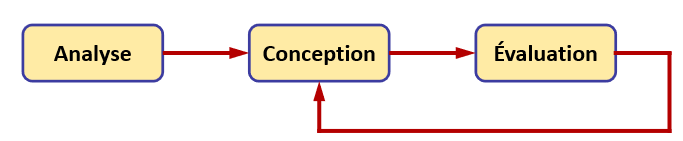 37
Conception centrée utilisateur
Phase d’analysepréciser les attentes et le besoin des utilisateurs finaux,prendre connaissance de la tâche réelle des utilisateurs,analyser le contexte dans lequel l'utilisateur effectue cette tâche.
Phase de conception 
La Conception permet de concevoir une première maquette de l'interface, se baser sur les résultats de l'analyse.
38
Conception centrée utilisateur
3. Phase d'évaluation 
• Évaluer, mesurer l'utilisabilité de l'interface 
 Effectuer une évaluation analytique .
 Présenter le résultat de la conception à l'utilisateur, observer les difficultés rencontrées, prendre son avis, … 
• Identifier les points à améliorer dans la version suivante (prochain cycle)
Phase d'analyse: techniques
• Enquête/interviews des utilisateurs 
Panel d'utilisateurs représentatifs 
Interviewés généralement individuellement 
Écouter, prendre note et poser les bonnes questions 

• Focus group
Typiquement pour la création d'un nouveau produit, logiciel, site web,
Discussion de groupe (avec utilisateurs ou futurs utilisateurs potentiels)
Ne pas dépasser sept participants (pour garder une bonne dynamique)
Recueillir les opinions et les motivations des participants (éléments subjectifs) 

• Analyse de la tâche des utilisateurs
 construire une représentation de la manière dont l'utilisateur réalise la tâche pour laquelle est conçue l'application.

• Analyse de la situation (contexte)
Enquête /interviews utilisateurs
Le contenu de l'interview dépend étroitement de l'objectif poursuivi, 
L'interview est une méthode d'analyse qualitative, 
Les données recueillies sont subjectives car elles s'appuient sur l'opinion de l'utilisateur, 
Bien choisir le Panel utilisateur 
et respecter le Protocole.
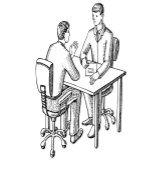 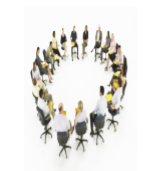 Phase d’analyse: focus group
Le focus group permet de recueillir des  éléments subjectifs, et non des données objectives sur l'usage de l'application 
Le focus group se déroule en trois temps: 
1 l'animateur présente les objectifs de la séance, 
2 une phase de réalisation, 
3 une phase de clôture qui permet de faire une synthèse
Le focus group est un outil de créativité
Analyse de la tâche
But : de recueillir des informations sur la manière dont les utilisateurs effectuent l'activité pour laquelle le système est développé. 
Faite en deux étapes :
 • Des interviews permettent de se faire une première idée 
• L'observation ensuite des utilisateurs sur le lieu de travail
La modélisation de la tâche qui comportera notamment : 
• Les buts des utilisateurs et manière de les atteindre 
• Les informations nécessaires pour accomplir la tâche
 • Le traitement des cas exceptionnels (traitement des urgences pour les applications critiques) 
L'analyse de la tâche servira à structurer l'interface utilisateur : • Découpage en fenêtres, onglets, … • Structuration des fonctions, organisation des menus, … • Informations à afficher dans l'interface
L'analyse de la situation
L'analyse de la situation consiste à prendre connaissance du contexte dans lequel les utilisateurs vont se servir du logiciel. 

On procède généralement par observation, interview ou questionnaire dans le contexte d'utilisation (sur le lieu de travail). Les informations recueillies permettent d'ajuster le logiciel à la population ciblée. 

 On déterminera notamment : 
 Les connaissances informatiques des utilisateurs 
 Leurs connaissances du domaine applicatif 
 L'environnement général d'utilisation (éclairage, bruit, gants, …) 
 Fréquence et durée d'utilisation du système 
 Encadrement, formation (prévue) des utilisateurs 

Ces éléments seront importants pour déterminer : 
 Le type de guidage que devra offrir le logiciel 
 Le mode de dialogue le mieux adapté 
 Arbitrer le compromis : facilité d'apprentissage 
rapidité d'utilisation
Phase de conception: techniques
Les personas
Le tri de cartes : pour organiser et structurer les informations 
Le maquettage (prototypage) : construction itérative des interfaces 
Durant la phase de conception, il est important de garder en tête la diversité des utilisateurs.
Phase d’évaluation: technique
Audit ergonomique: analyser l'interface au regard d'un ensemble de critères ergonomique reconnus, 
Test de perception: placer l'utilisateur en situation réaliste d'utilisation afin d'identifier les difficultés qu'il rencontre. 
Test utilisateur: Permet d'observer directement la façon dont l'utilisateur se sert d'une application et ainsi identifier concrètement les véritables difficultés qu'il rencontre.
modèle de tâches
Qu’est-ce qu’un modèle de tâches?
Les modèles de tâches sont des descriptions logiques des activités à réaliser pour atteindre les objectifs des utilisateurs. 
Ils sont utiles pour concevoir, analyser et évaluer les applications logicielles interactives. 
Ils décrivent comment les activités peuvent être réalisées pour atteindre les objectifs des utilisateurs lors de l’interaction avec l’application considérée.
Qu’est-ce qu’une tâche ?
Composantes d’une tâche 
 Buts 
◦ Etat à atteindre (ex. : produire une lettre) 
Dispositifs 
◦ Méthodes, outils ou techniques pour atteindre les buts 
Tâches 
◦ Activités nécessaires pour atteindre les buts à l’aide des dispositifs 
Sous-tâches 
◦ Composantes des tâches 
Actions 
◦ Tâches simples, qui n’ont pas de structure de contrôle
49
Modèle de tâche : exemple
Arbres de tâches
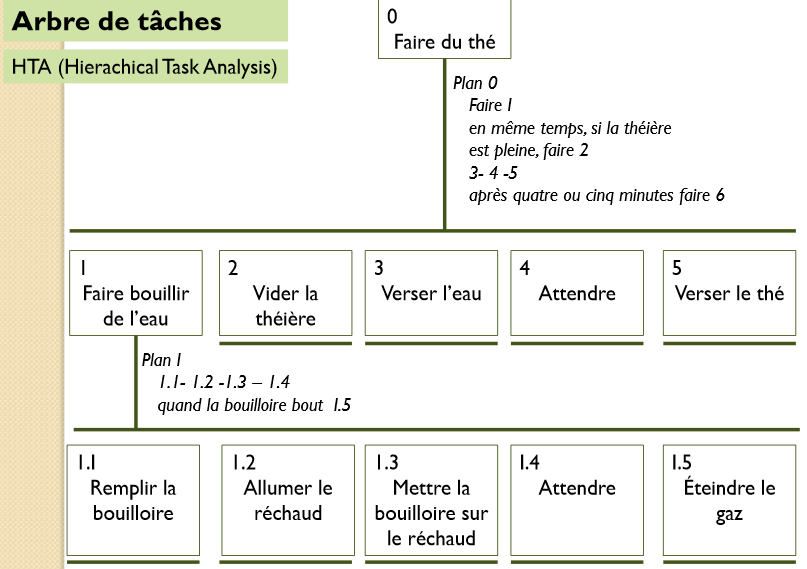 50
Modèle de tâches
HTA : Hierarchical Task Analysis MAD: Méthode Analytique de Description
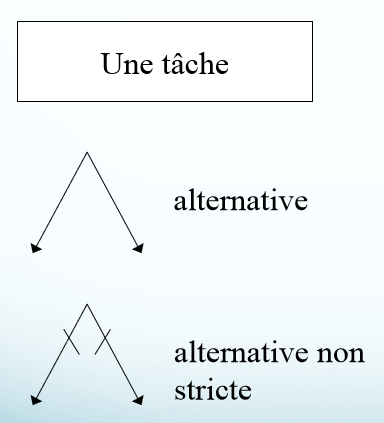 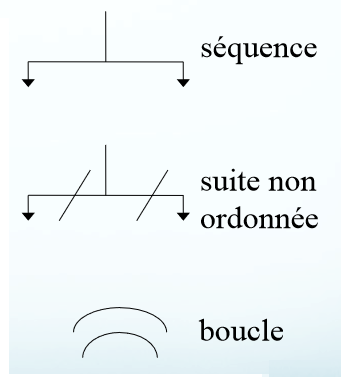 Notation
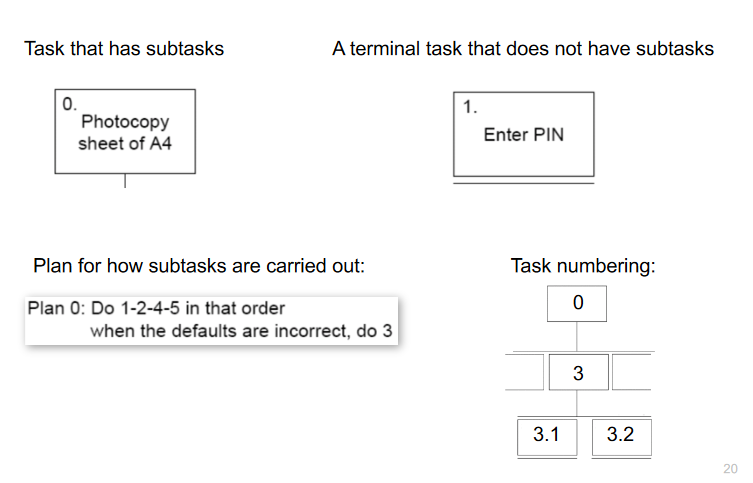 Séquence : exemple des crêpes
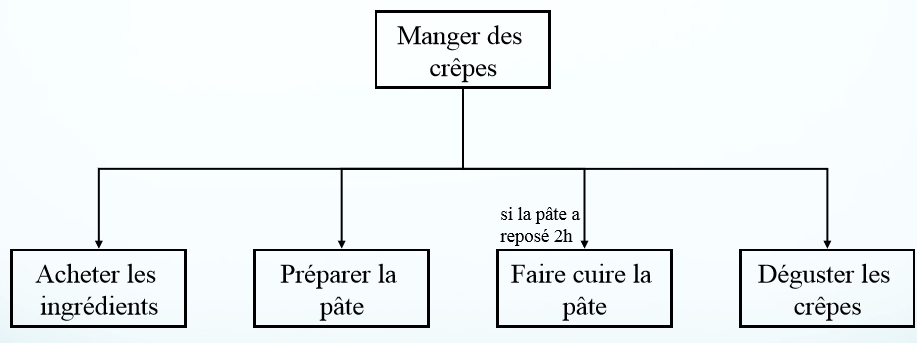 Suite non ordonnée : exemple des crêpes
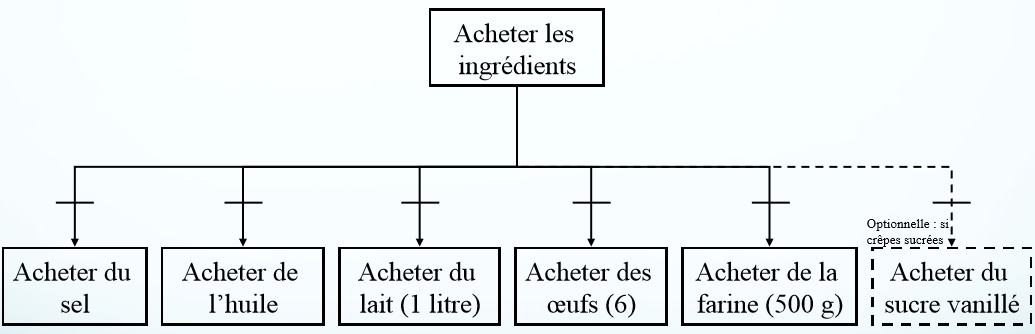 Alternative: exemple des crêpes
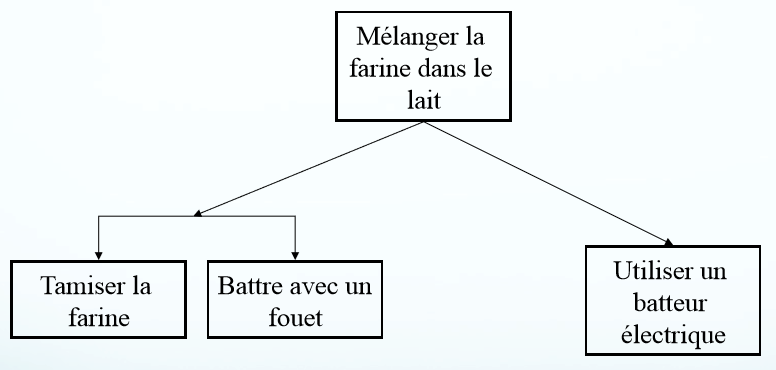 Alternative non stricte : exemple des crêpes
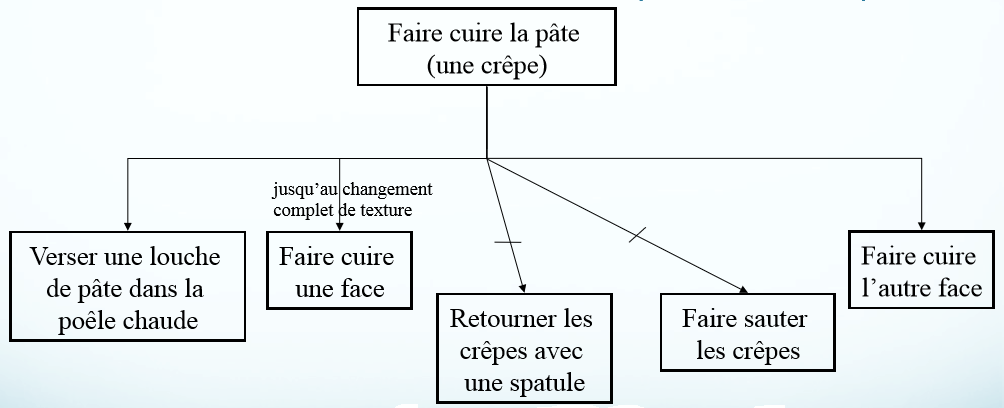 Boucle: exemple des crêpes
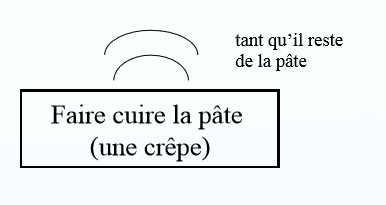 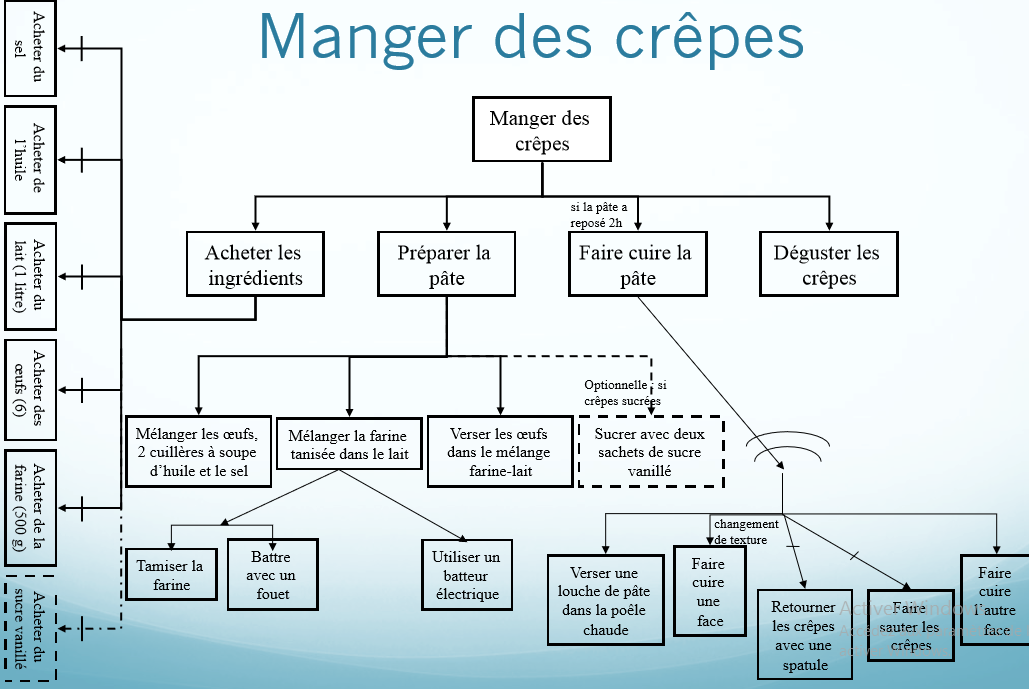 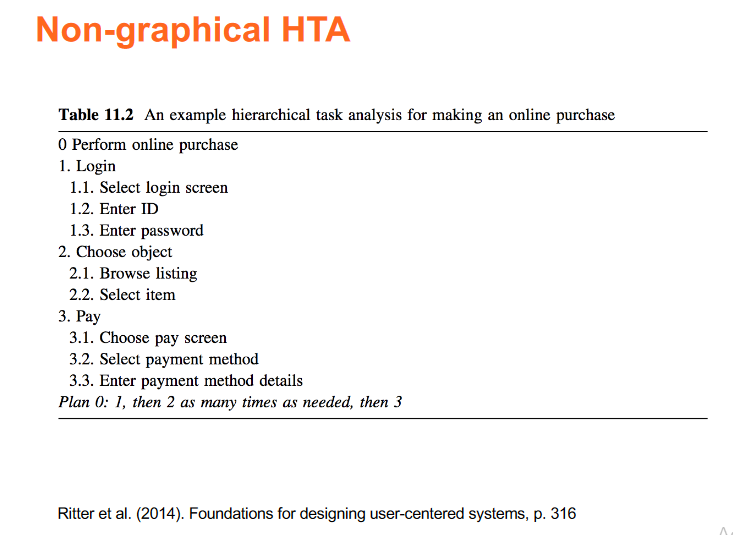 Variante de l’ HTA: diagramme d’etats
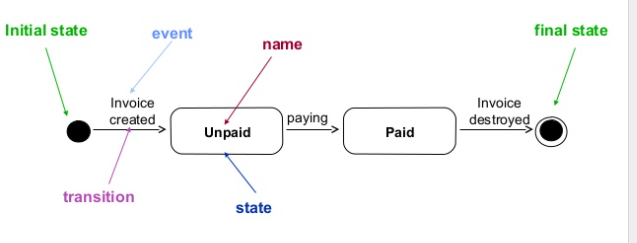 Développeur ≠ Utilisateur
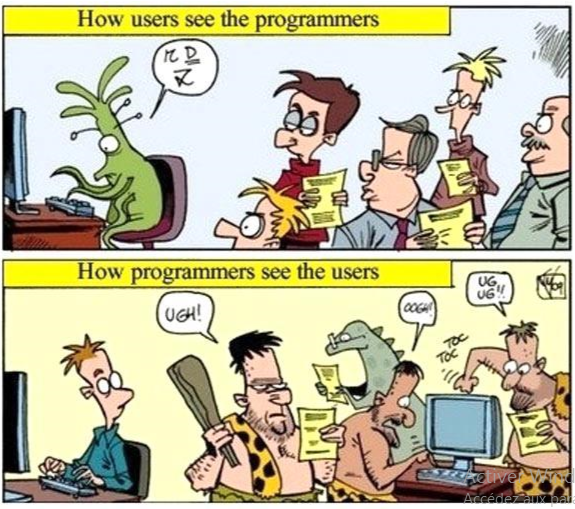 Un dialogue harmonieux n'est pas gagné d'avance !
 
Car les points de vue sont parfois très différents. 

Attention aux préjugés.

 Chacun doit faire un pas…